Indicators of Chemical Change Lab
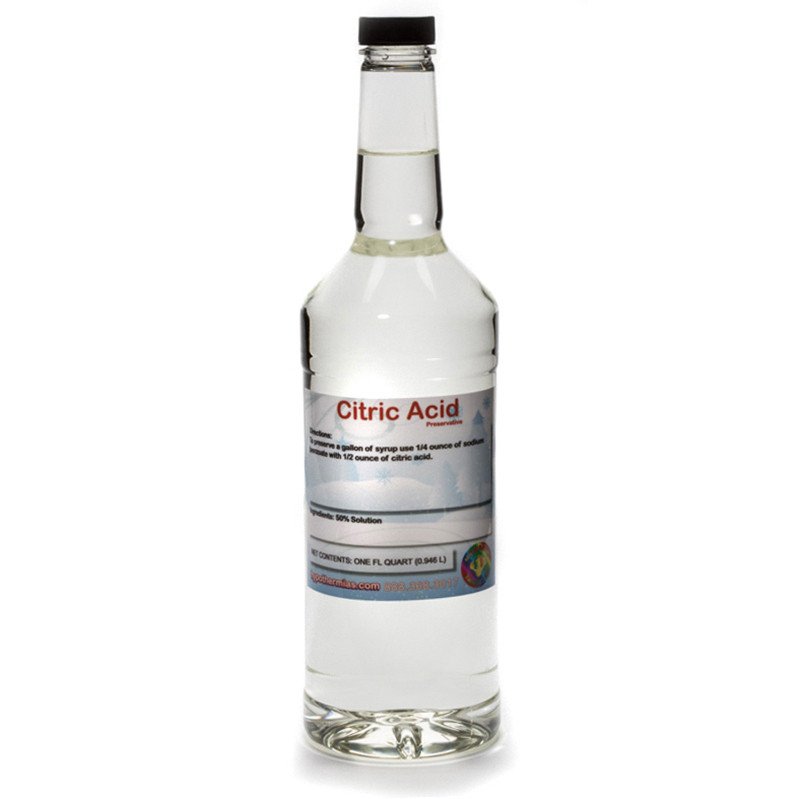 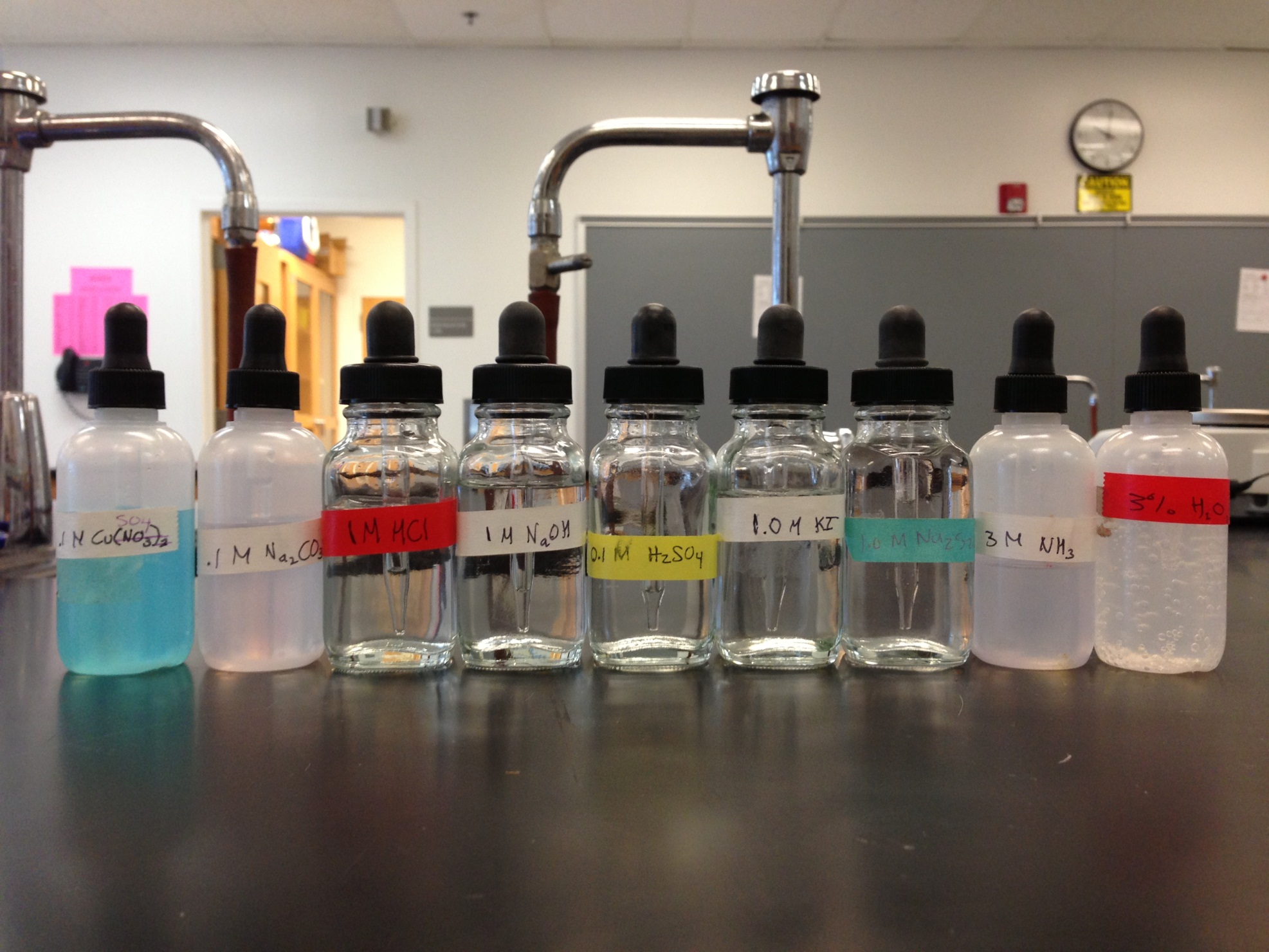 Part 1: Citric Acid Reaction
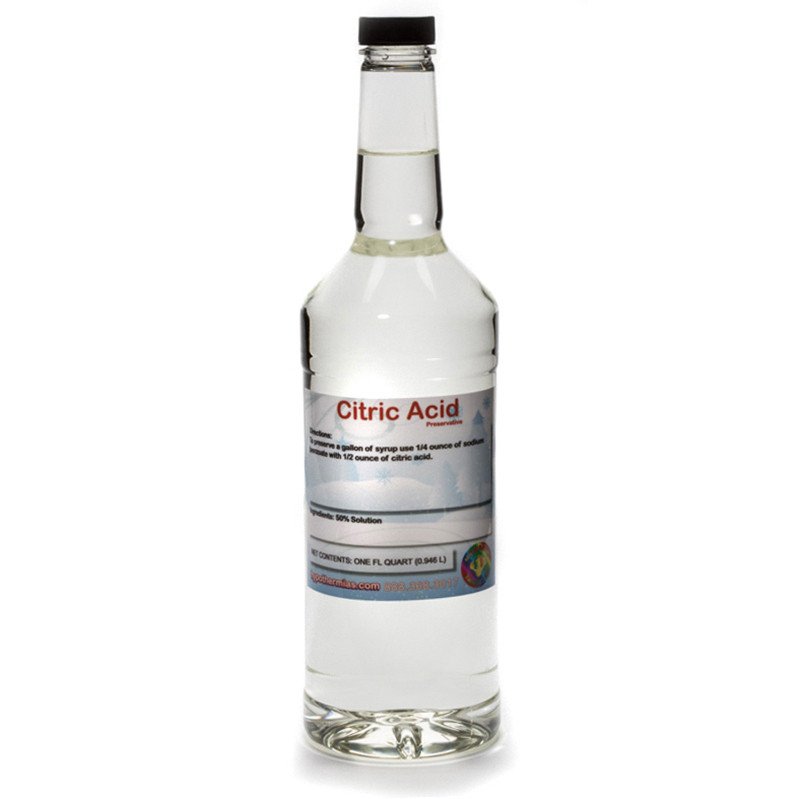 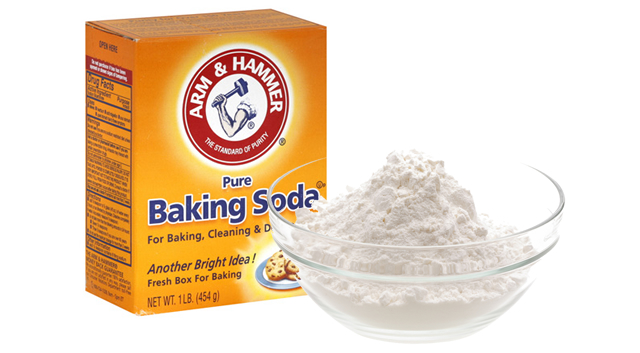 1.  Measure 5 mL of citric acid
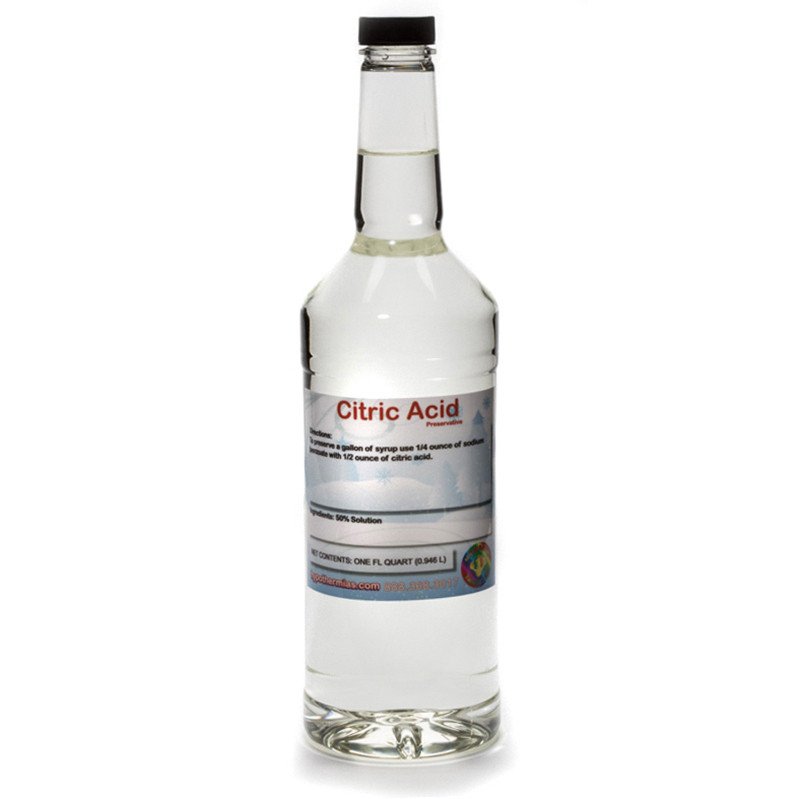 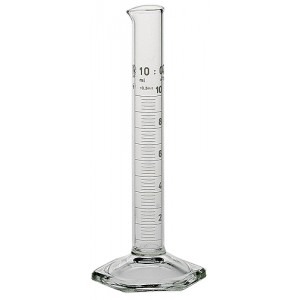 2.  Measure 3 grams of baking soda
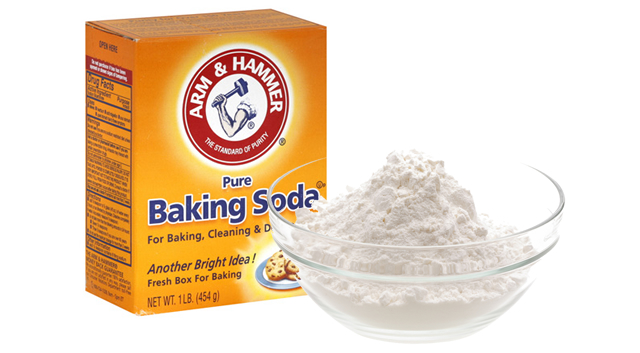 3.  Add citric acid to baking soda
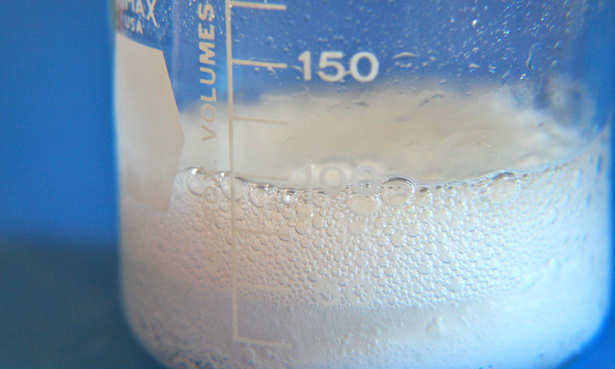 Part 2: The Test Tube Reaction Series
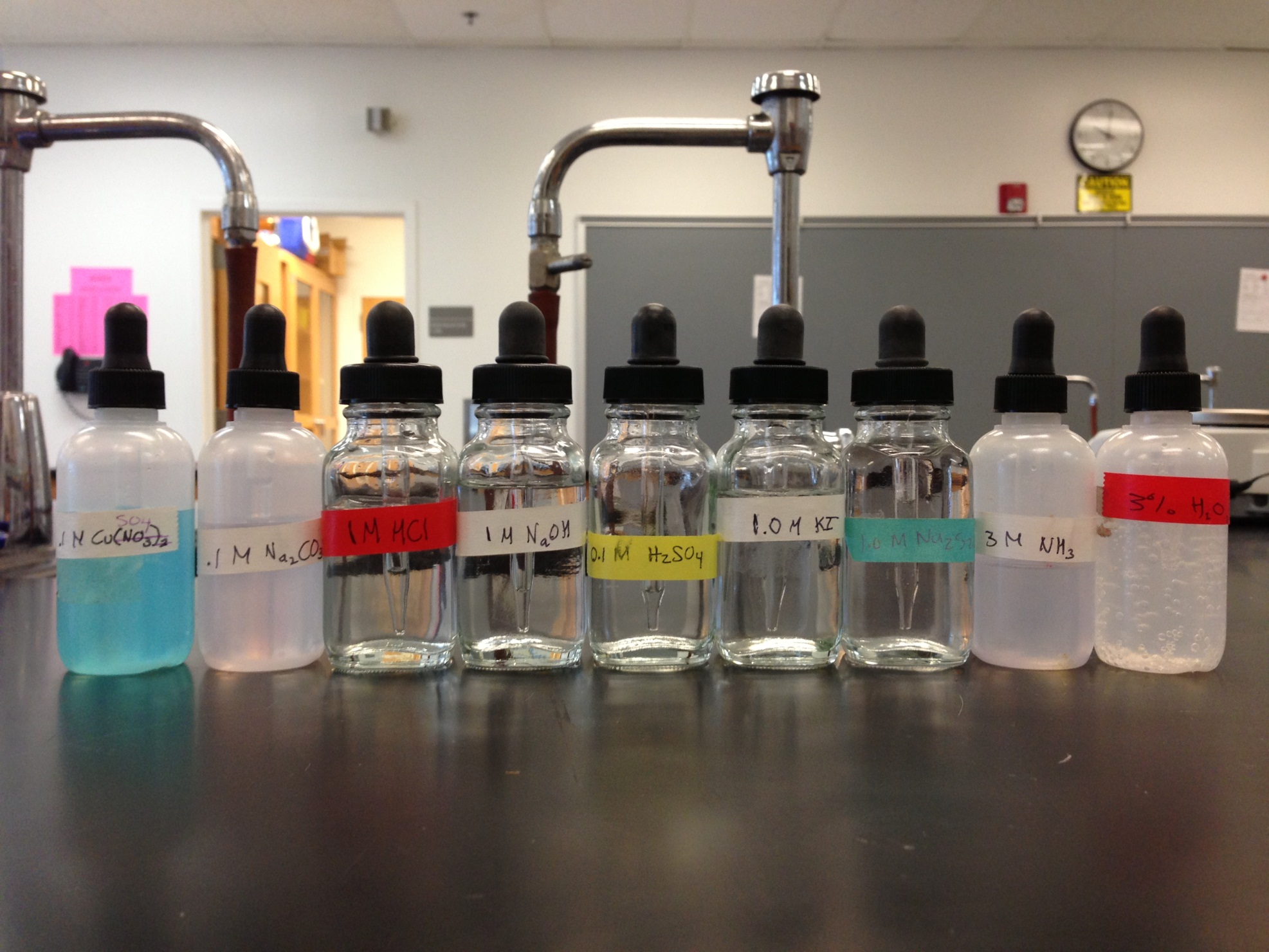 1.  Add ten drops of CuSO4
2.  Add ten drops of Na2CO3
3.  Add ten drops of HCl
4.  Add ten drops of NaOH
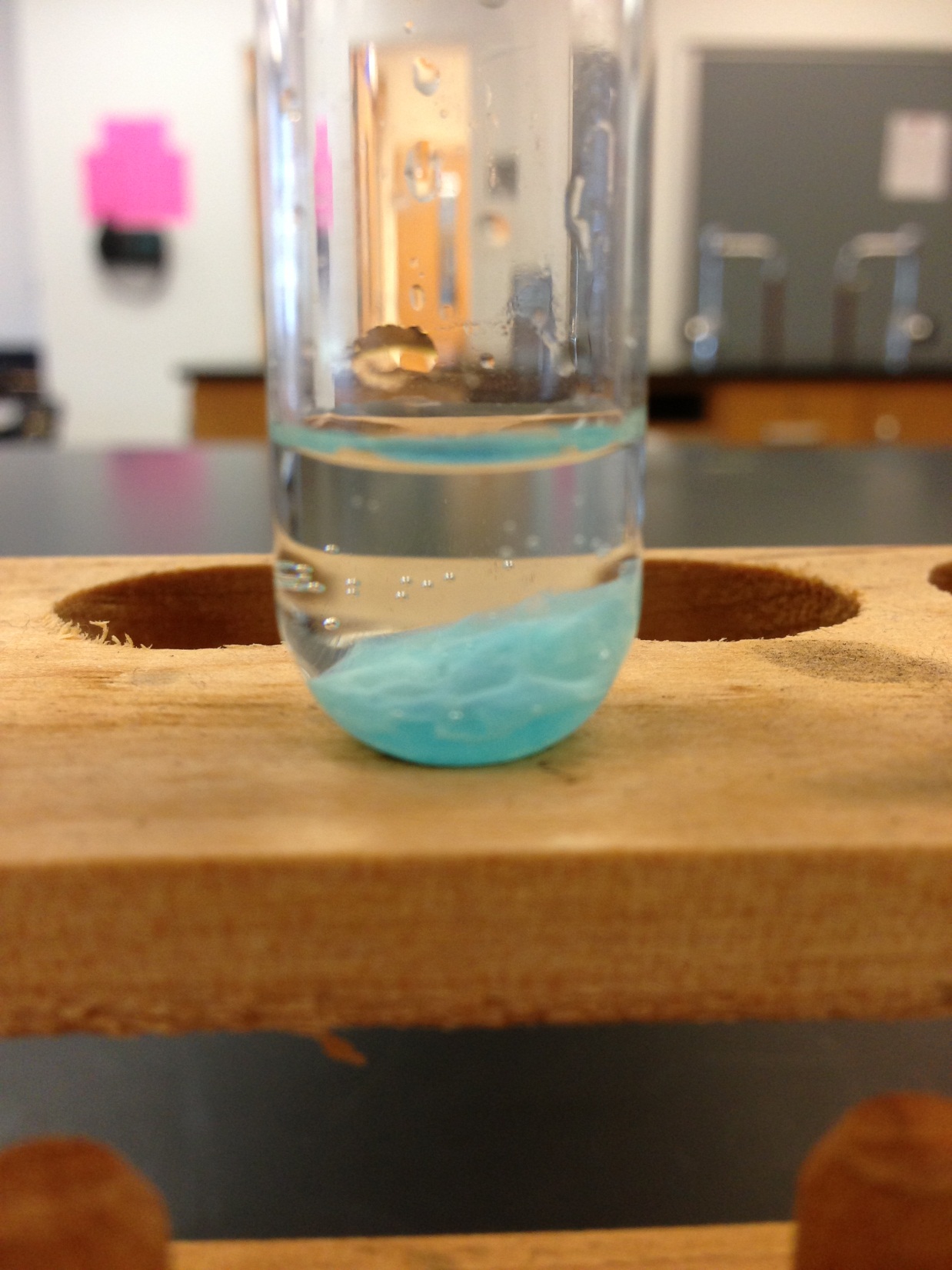